Повторение и обобщение знаний по теме
Конституция РФ
Вспомните:
Что такое конституция? Какие классификации конституций вы знаете?
Каковы отличия конституции от других нормативно - правовых актов? Приведите пример одной из  конституций зарубежных стран.
Вспомните, какова структура конституции?
Дайте характеристику КРФ по следующему плану:
Сколько статей в Конституции Российской Федерации? 
Сколько глав в Конституции Российской Федерации?  Перечислите их.
Сколько разделов в Конституции Российской Федерации?
Кто и что  по Конституции Российской Федерации является высшей ценностью? 
Что кроме прав человека и гражданина закреплено во П главе Конституции РФ? 
Чем права отличаются от свобод?
Дайте характеристику КРФ по следующему плану:
Какие самостоятельные государственные единицы являются субъектами РФ? 
Какие группы прав человека и гражданина определены в Конституции ? 
Каких статей в конституции больше: посвящённых правам или обязанностям? 
Какие обязанности записаны в конституции?
Кто гарантирует нам соблюдение прав и исполнение обязанностей?
Кто осуществляет государственную власть в Российской Федерации?
Составьте схему государственной власти в РФ
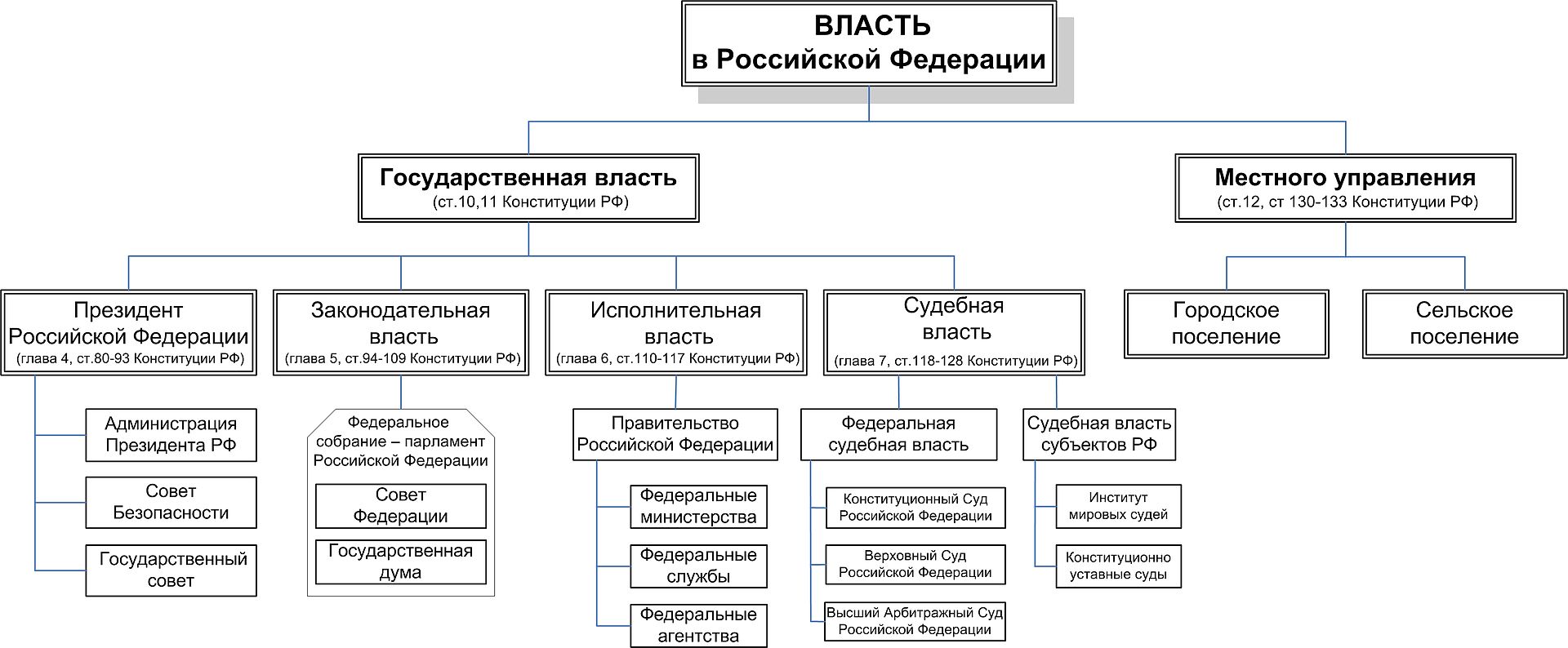 Вставьте пропущенные слова:
Все равны  ____________________________.
 Жилище неприкосновенно, Никто не вправе      ___________________________.
 Граждане имеют право  участвовать  в управлении  делами государства___________________________________________________________________.
 Каждый обвиняемый  в совершении  преступления  считается невиновным _________________________________________________________________.
Работа с тестом – 5-7 минут
нечетные вопросы 1 вариант, 
-четные вопросы 2 вариант.
«Значение Конституции для человека и гражданина».
«Конституция для меня …»
Спасибо
За работу на уроке